Florian Guillermet
FLY AI webinar “Research and Innovation in AI for Aviation”
23rd of March
The tree is getting bigger than the pot
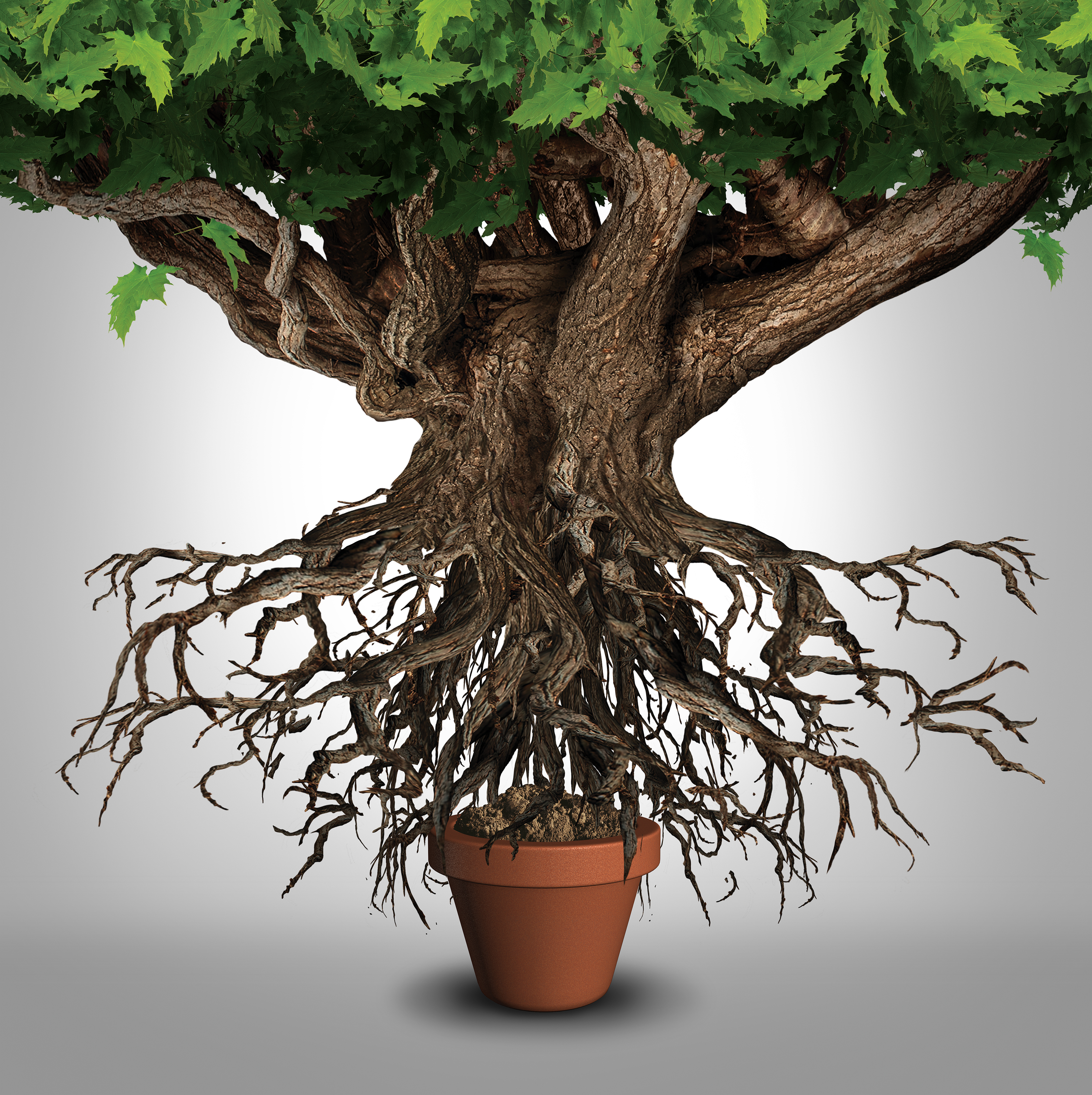 2
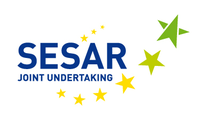 The Digital European Sky vision
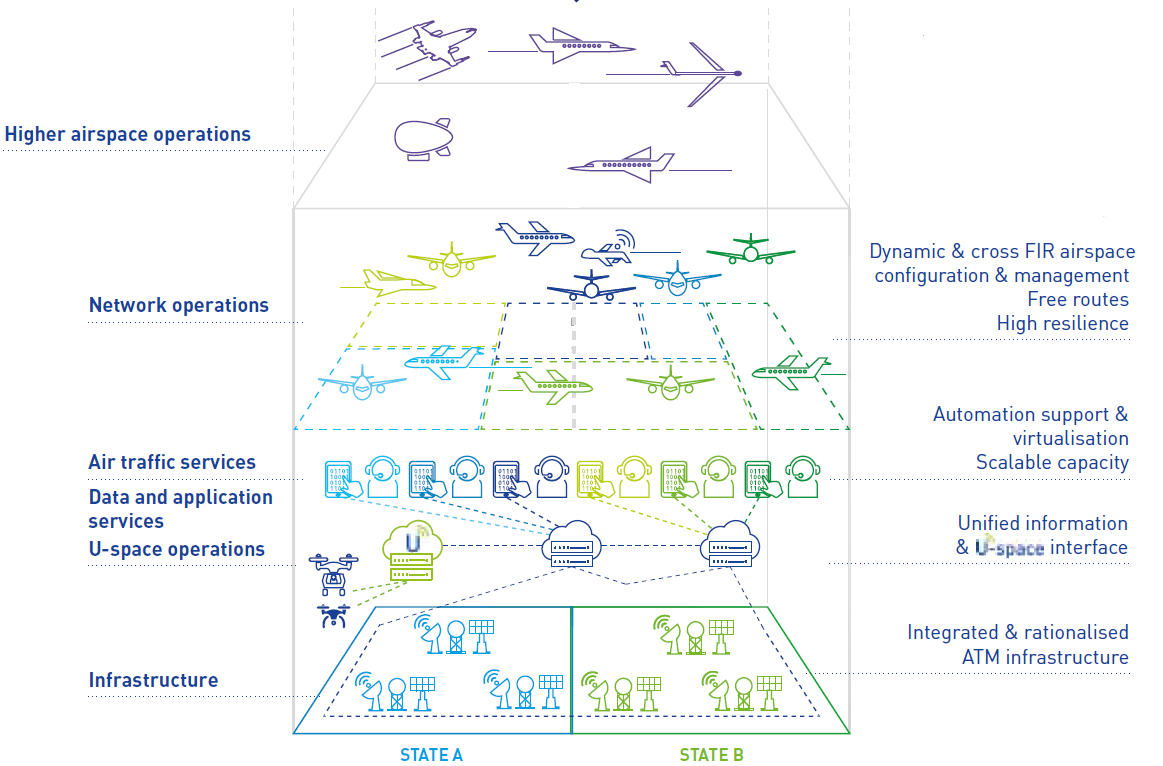 Connectivity
Air and Ground 
Automation
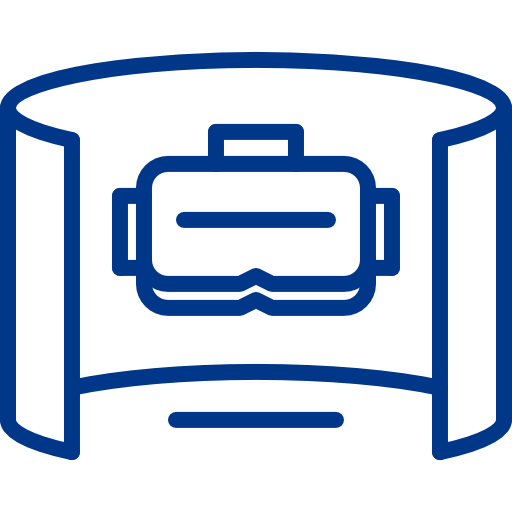 Virtualisation
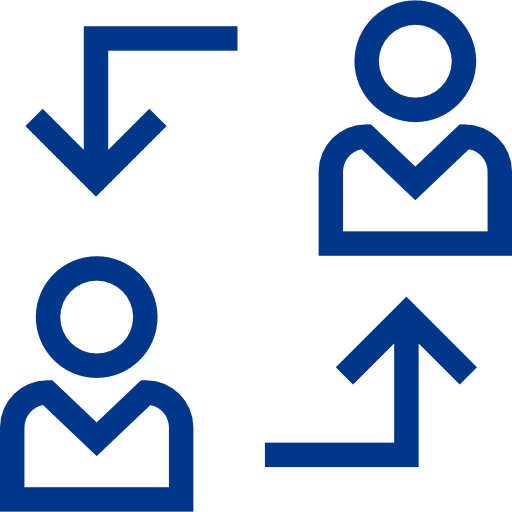 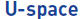 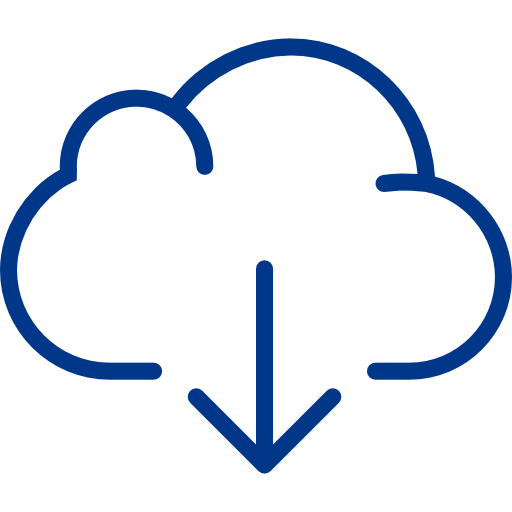 Data services
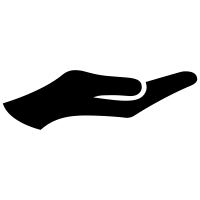 Thank you very much for your attention!